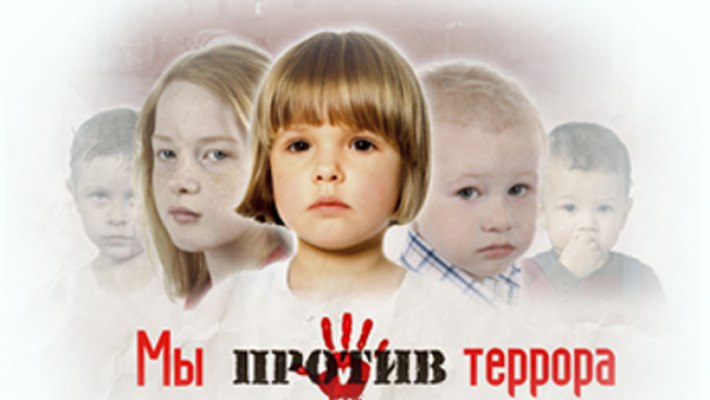 Проект «Мы против террора»Посвящённый дню солидарности в борьбе с террором.
К сожалению, терроризм — это часть нашей сегодняшней реальности. Даже если мы сами и наши близкие живут в относительно безопасных регионах. Мы не в силах скрыть от своих детей то, что происходит в мире.
Задачи проекта: - Дать понятие детям о том, кто такие террористы, почему 3 сентября – День солидарности в борьбе с терроризмом;  - Формирование у детей старшего дошкольного возраста основ противодействия терроризму, выполнения правил поведения, обеспечивающих сохранность их жизни и здоровья в современных условиях и алгоритма действий в чрезвычайных ситуациях. ;- Продолжать учить детей играть вместе, дружно;
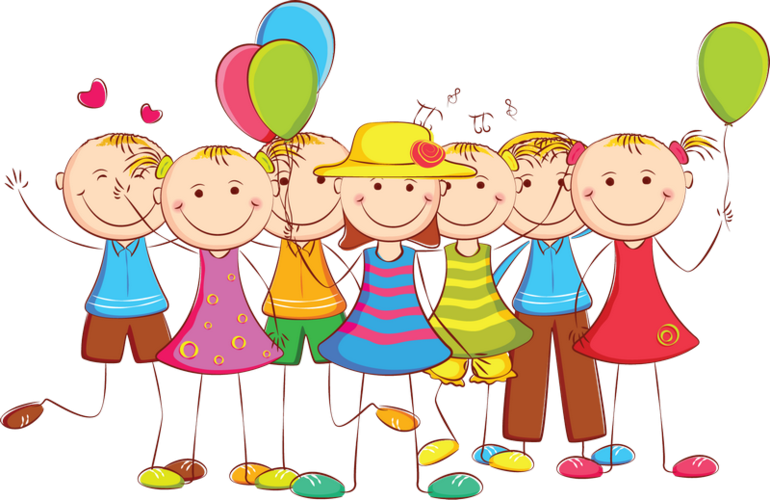 Тип проекта: познавательныйВид проекта: групповойПродолжительность проекта - краткосрочный Участники проекта- дети старшей группы, родители, участники образовательного процесса, социум. Материально-технические ресурсы, необходимые для выполнения проекта:1. подбор художественной литературы;2. подбор наглядного материала3. подготовка изобразительного материала для продуктивной деятельности;4. дидактические игры, настольные игры;5. выставка книг, рисунков;6.создание условий для проведения мероприятий;7.подбор видеозаписей, аудиозаписей;9. разработка памяток, буклетов для детей и родителей.Необходимые условия реализации проекта:• интерес детей и родителей;• методические разработки,• интеграция со специалистами детского сада.
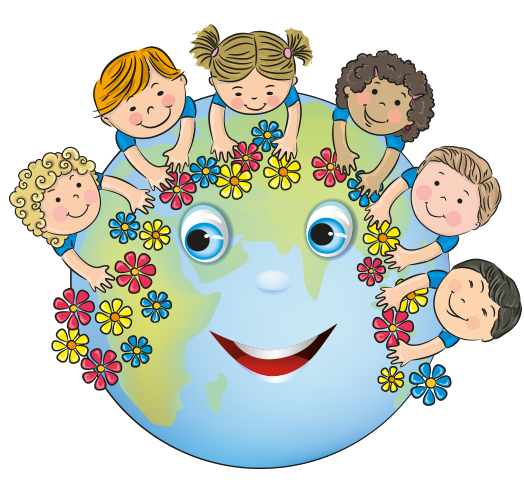 I. Информационно-накопительный1. Изучение интереса детей для определения целей проекта.2. Подбор и анализ методической литературы.3. Прослушивание презентации, мультфильмы о безопасности, настольно – печатные, дидактические, подвижные игры.4. Ознакомление родителей с целями и задачами проекта.5. Определение направлений практической деятельности детей и родителей.6. Беседы с родителями о необходимости участия их в проекте, о серьезном отношении к воспитательно -образовательному процессу в ДОУ, с целью воспитания детей не только в детском саду, но и дома используя положительные формы семейного воспитания.7. Подготовка материала в центрах активности в группе.
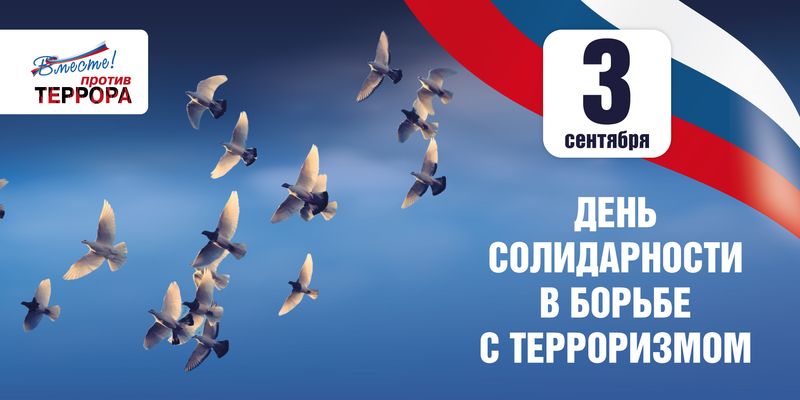 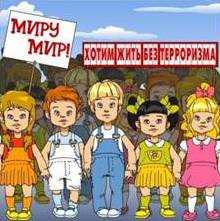 Буклеты для родителей
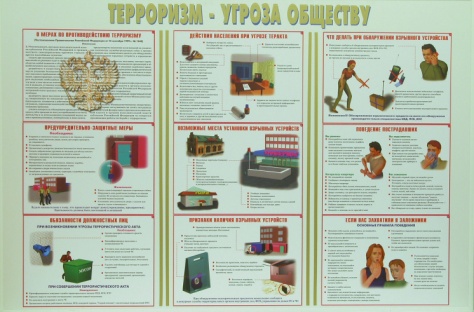 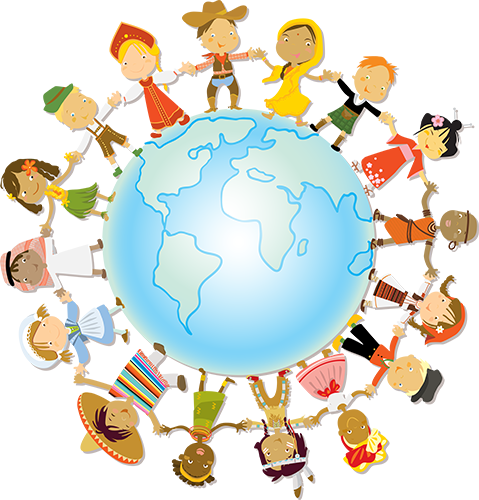 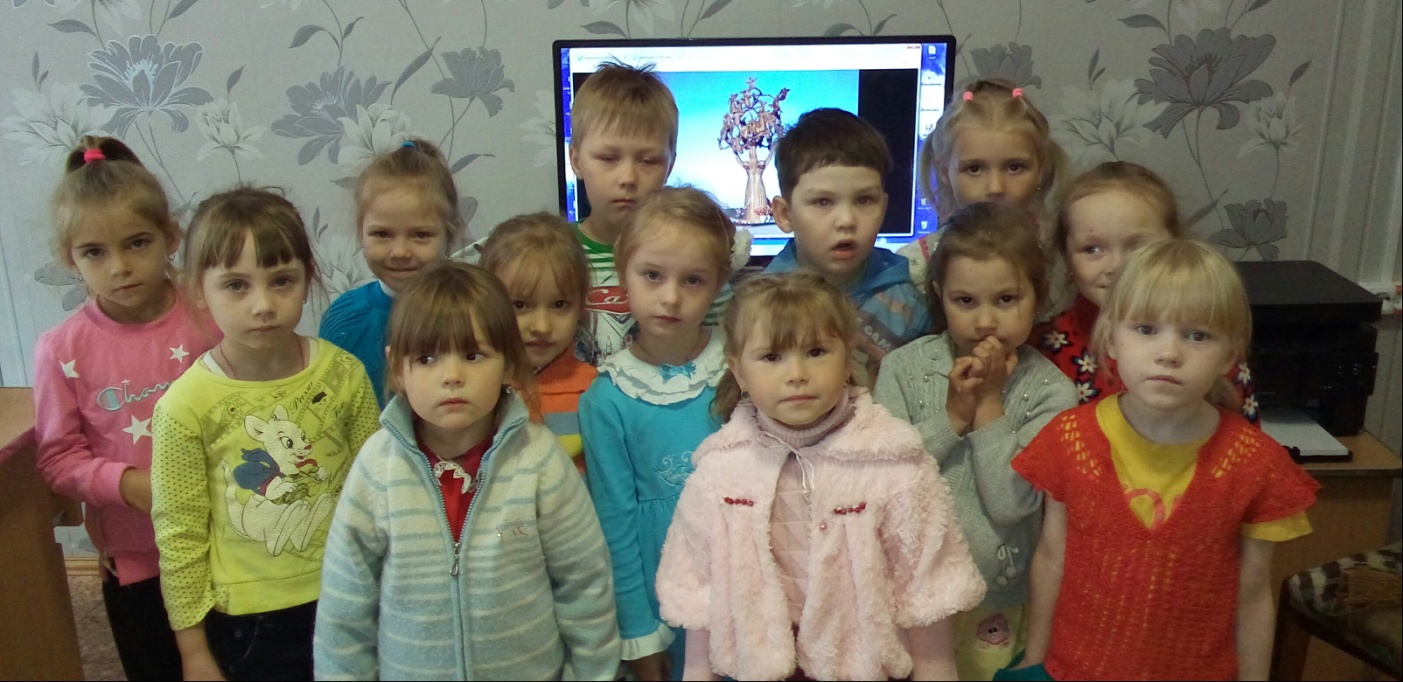 II. Организационно – практический
- Непосредственная образовательная деятельность:
Занятие «Кто помог Красной шапочке?»
- Чтение художественной литературы: Г. Блинов «Непослушный СТО бед», Т. А. Шорыгина «Осторожные сказки».
Беседа «Разговор с детьми о терроризме»
Дидактические игры: «Если я остался один дома», «Если я нашёл коробку», «Похититель и находчивые ребята», «Куда бежать если за тобой гонятся», «Незнакомец».
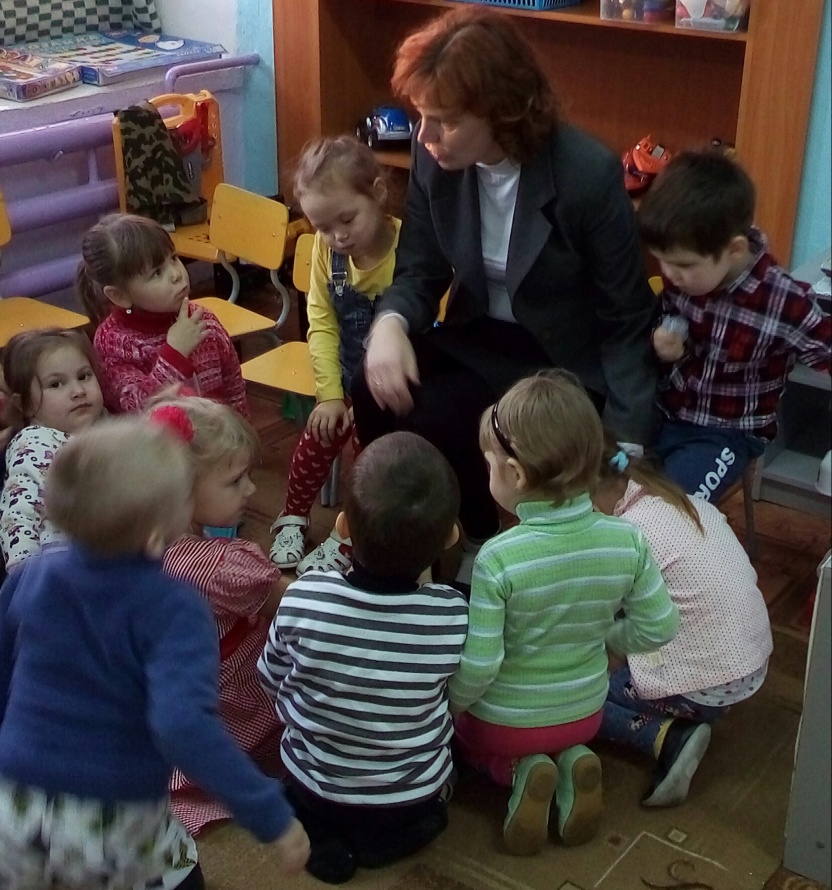 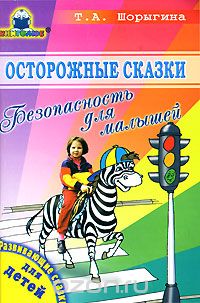 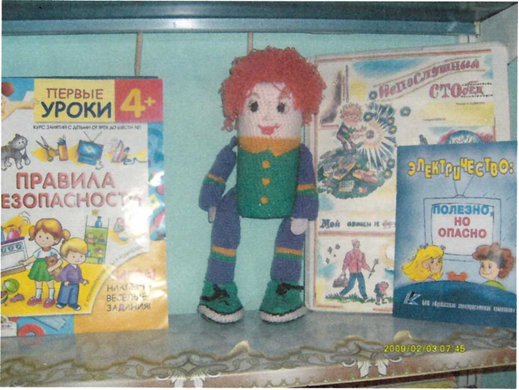 Экскурсия в детскую библиотеку
Любовь Владимировна (библиотекарь) подготовила занятие на серьёзную и важную тему в доступной форме: дети вспомнили о правилах безопасности при встрече с незнакомыми людьми, а так же при обнаружении предметов; ребята показали свои знания; вспомнили номера телефонов, которые нужно набрать в экстренных ситуациях.
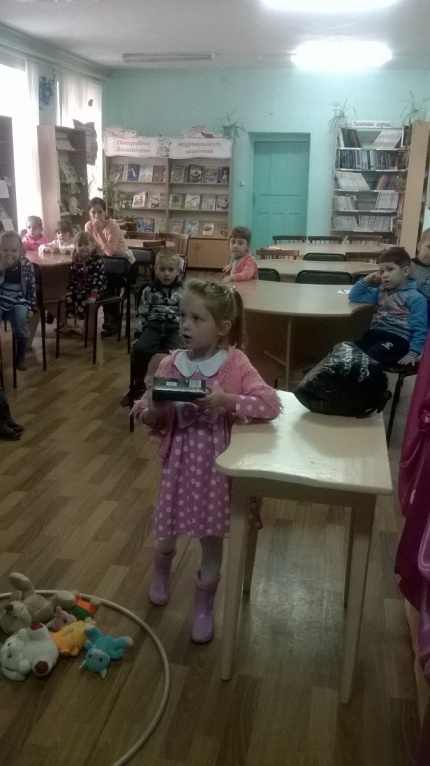 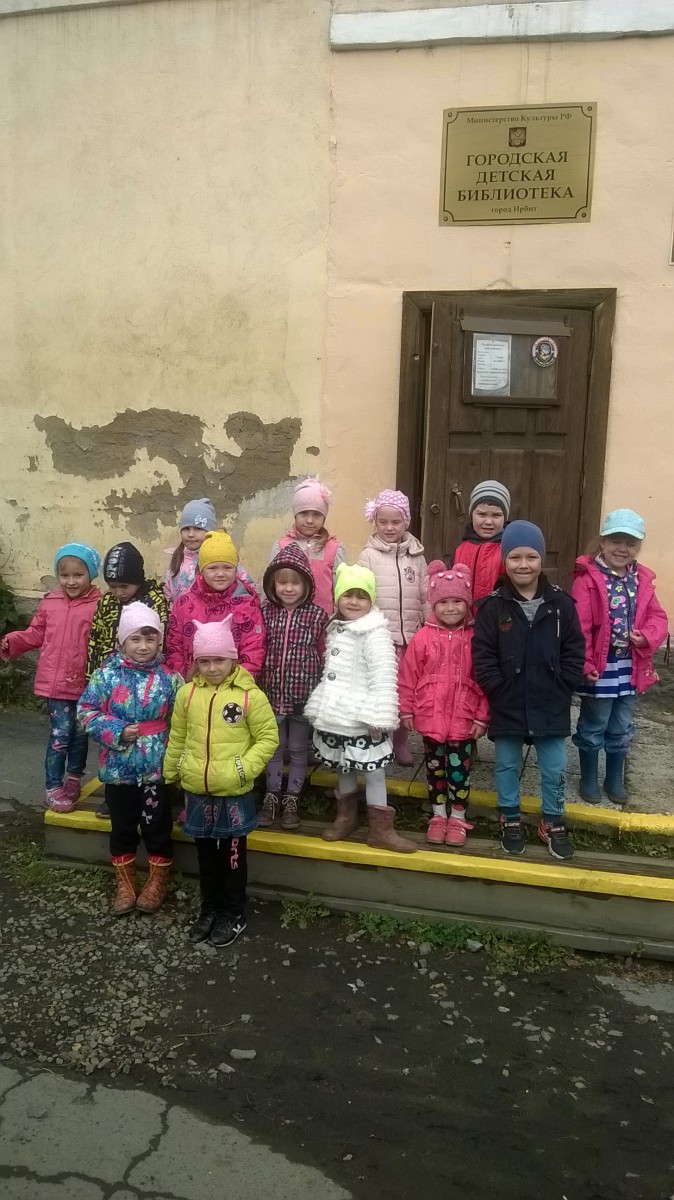 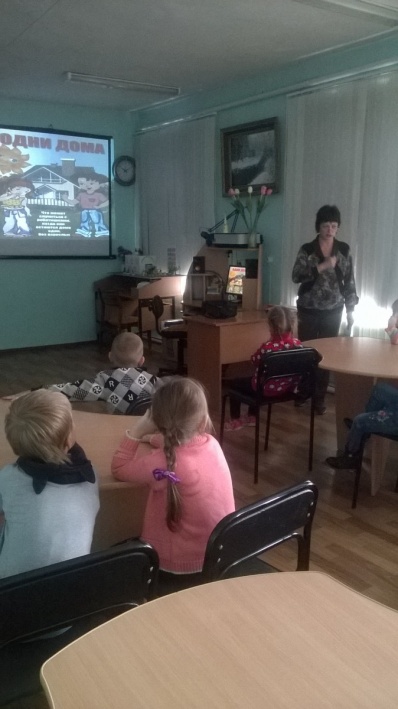 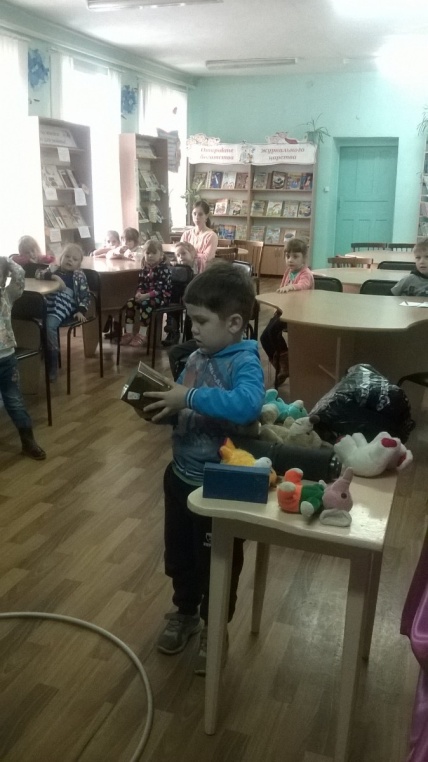 Совместно с родителями изготовление «Голубей мира»
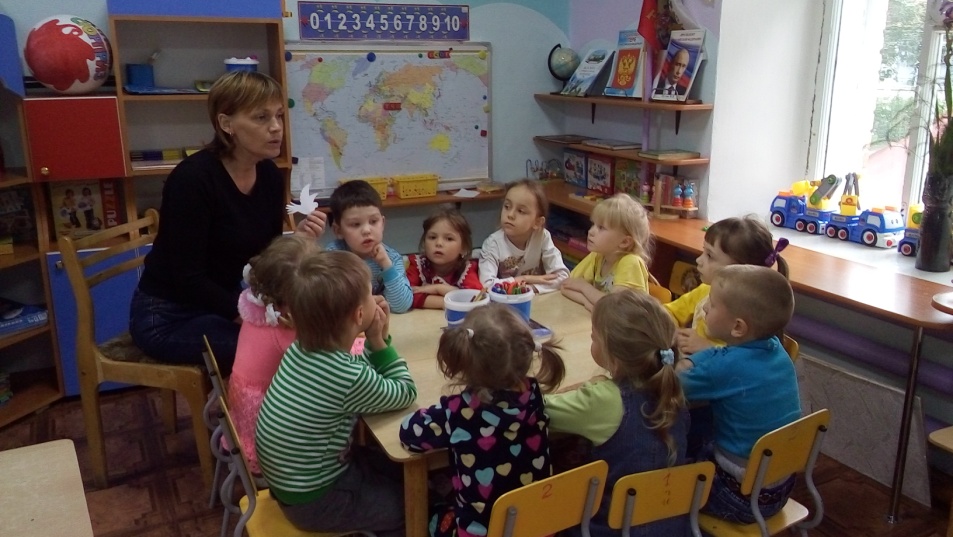 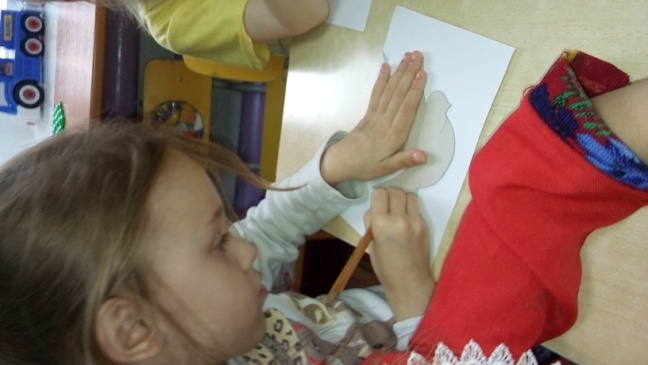 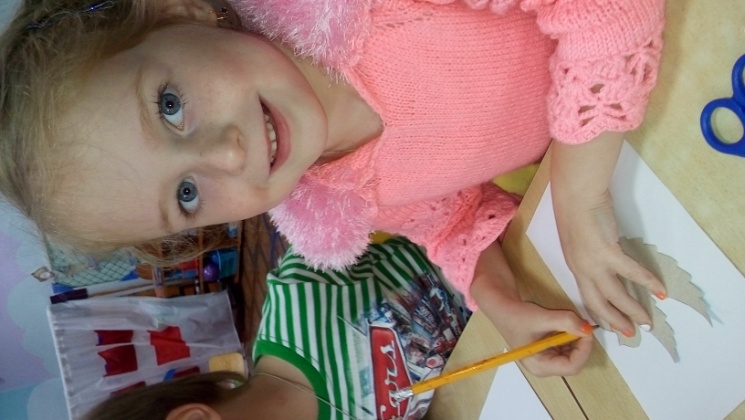 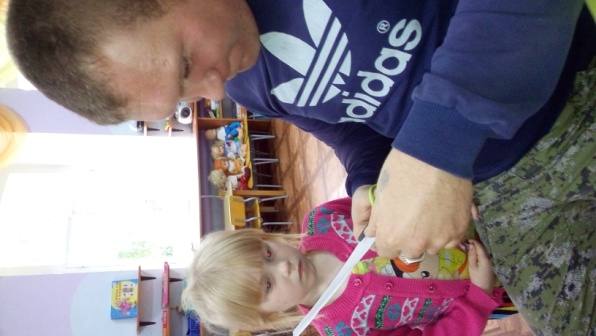 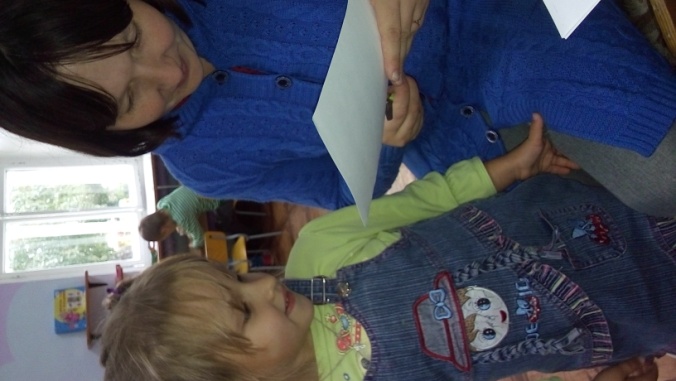 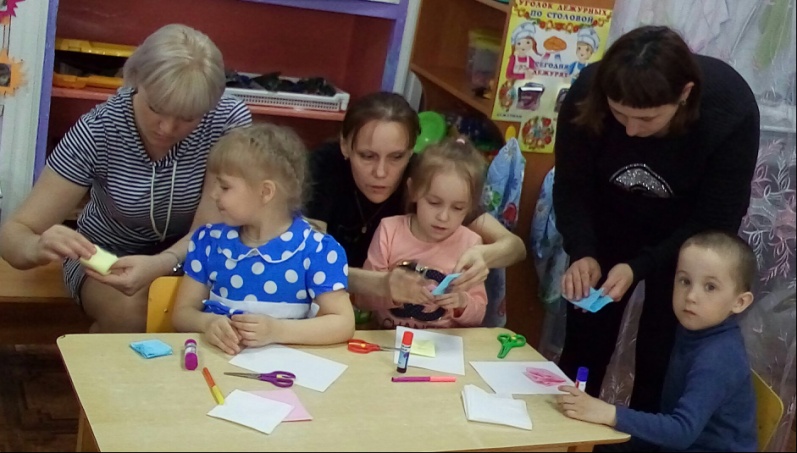 III. Контрольно-рефлексивный
Минута молчания
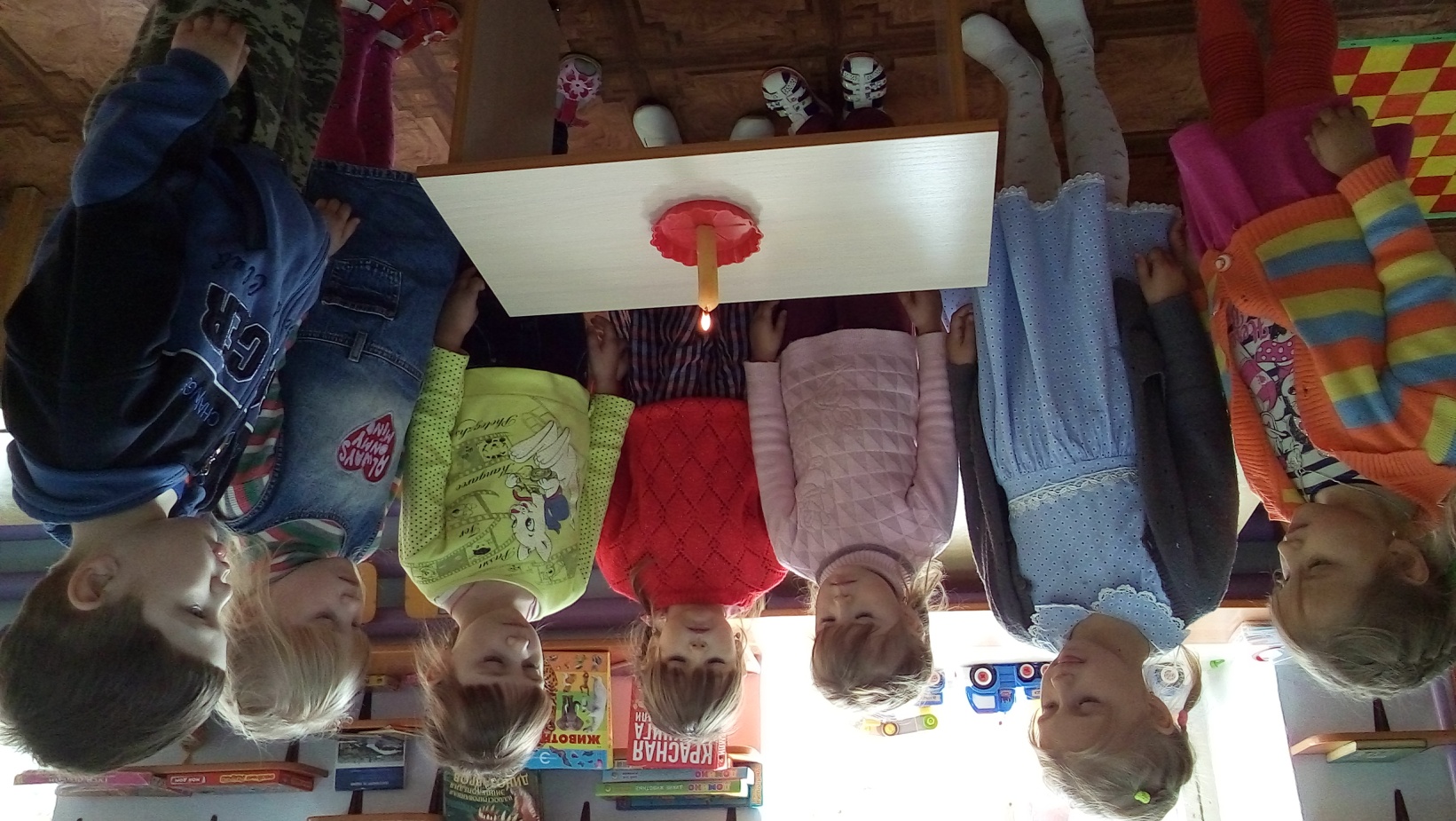 Коллективное изготовление плаката «Миру – мир!»
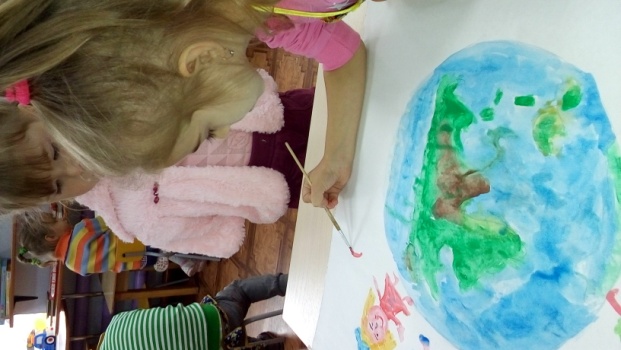 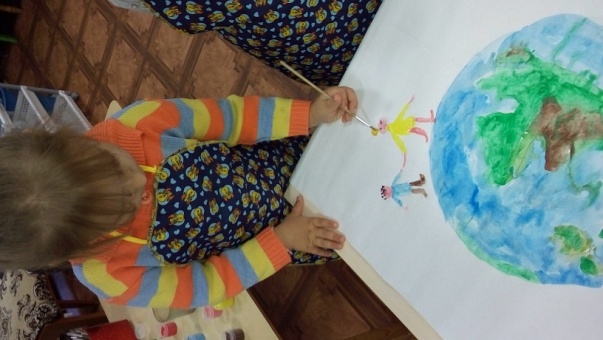 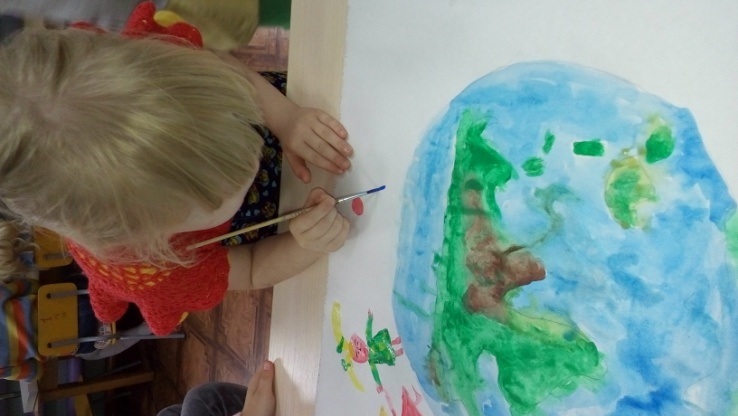 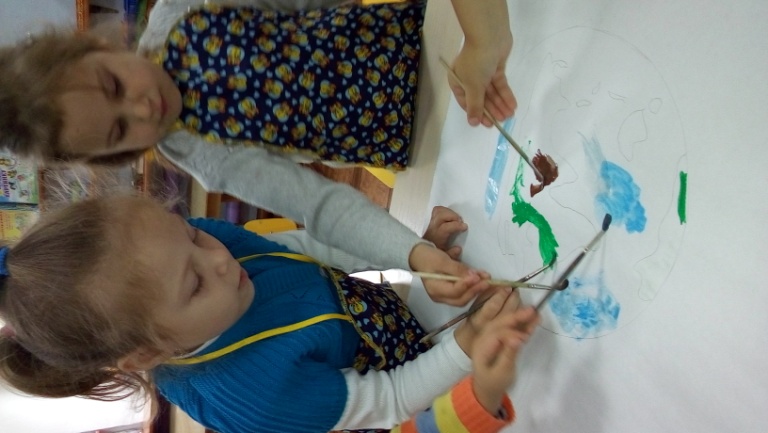 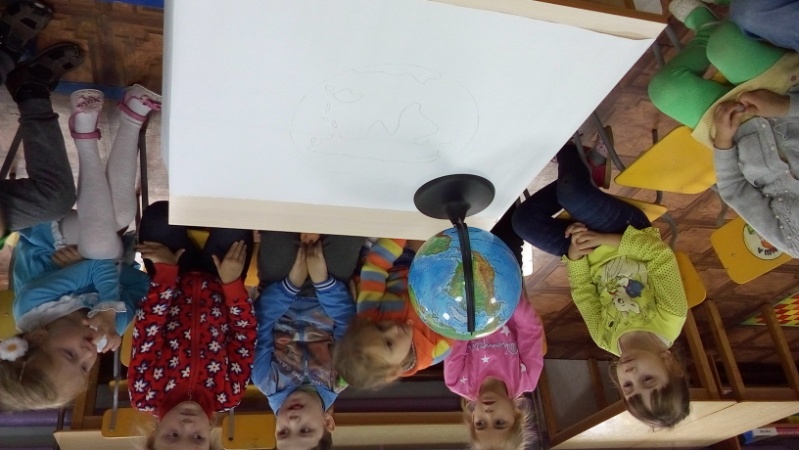 Мы против терроризма!
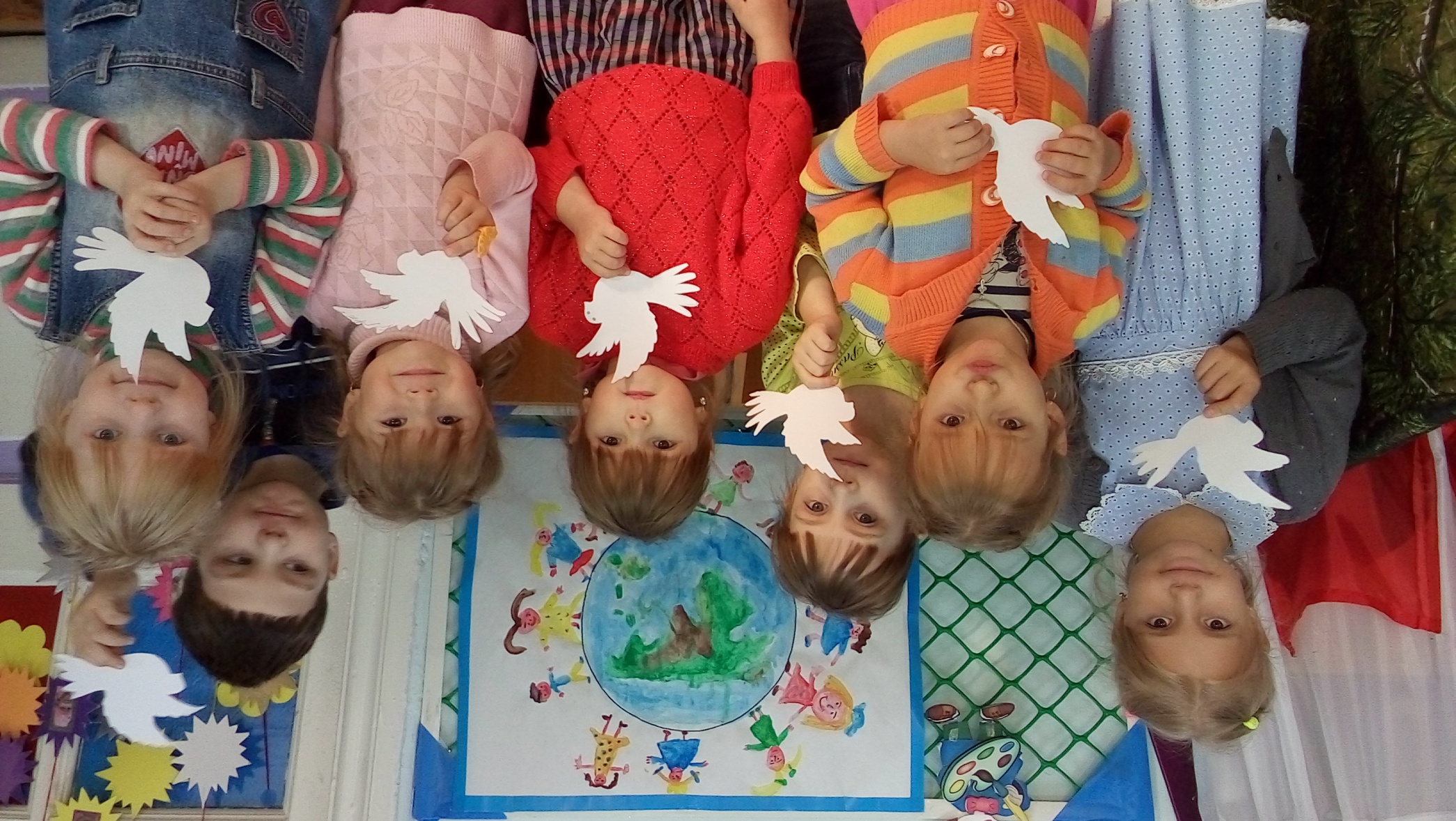 Спасибо за внимание!